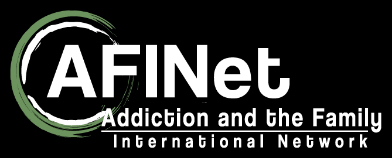 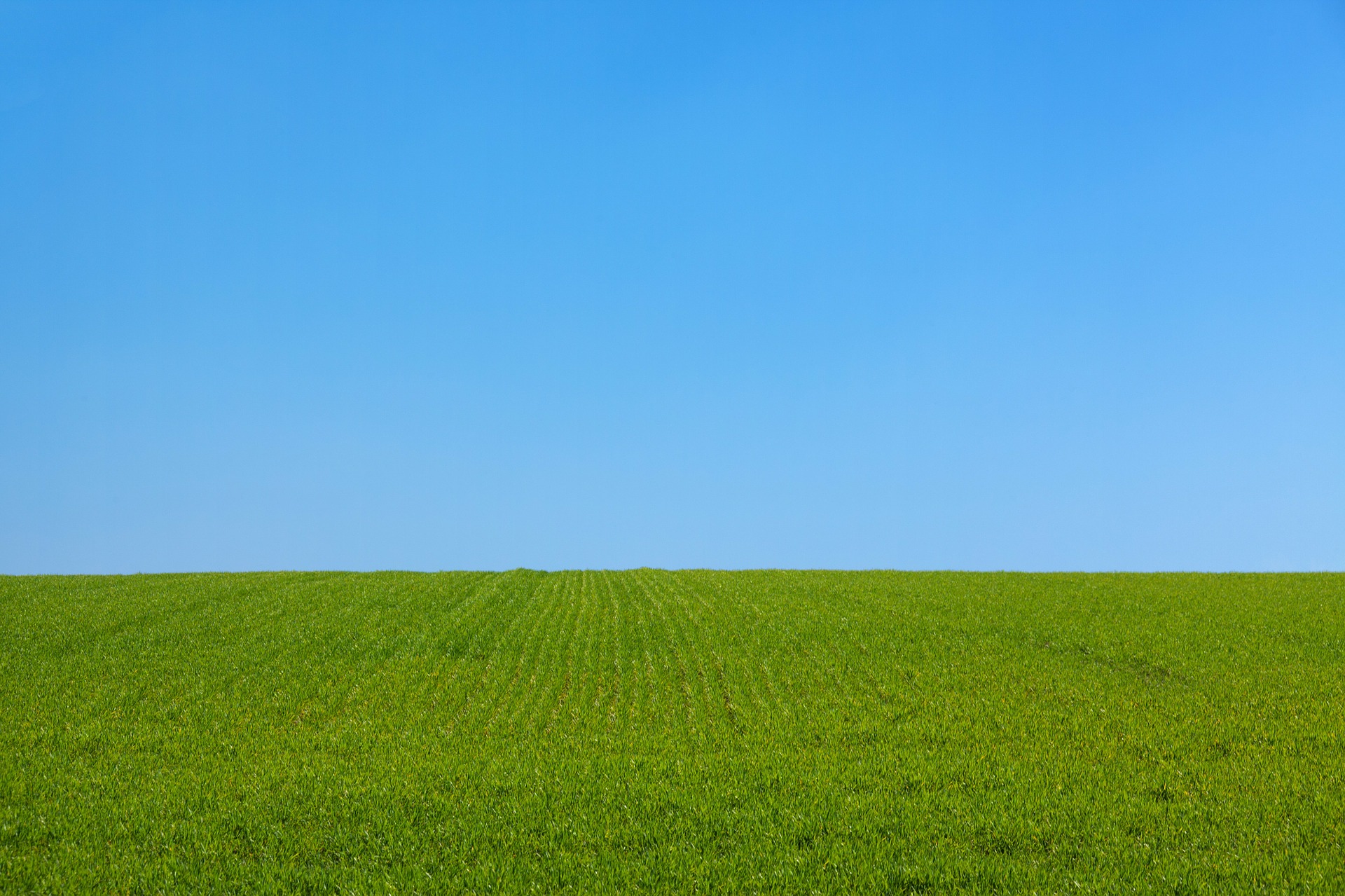 The 5-Step Method
for family members
What the approach actually is – what does one do if one is using this approach?
One follows 5 Steps, each one covering a different area:







Clarity over starting and ending each step, and structuring the session to ensure all important aspects are covered. 
 Use of the FMQ as a clinical tool: instantly know that others feel as they do.
Step 1: Family member story -  Listen, reassure and explore concerns
Step 2: Identify relevant and targeted information 
Step 3: Explore ways of coping and responding
Step 4: Explore and enhance support and communication
Step 5: Review previous steps and explore further needs
More on: What the approach actually is – what does one do if one is using this approach?
Who is seen during the sessions a) individual affected family members (AFMs), aged 16+. b) more than 1 AFM together (usually parents, may be other combination) c) can also be delivered in groups of AFMs (eg Holland, only groups)
Number, Duration, and Location of sessionsa) usually 5 sessions (1 per Step) but can be fewer (if time is short etc) or more (sometimes one Step requires longer)b) each session, usually of 50+ minutes (1 ‘counselling’ session)c) in person (individual or group); video-conferencing (individual or group); Self-Help Handbook; developing Web-based versions (eg Turning Point, England).
Main Goals of the 5-Step Method
Improve AFM’s well-being by a) enable them to feel listened to;b) clarifying if they need information, and how to get it;c) discussing the range of ways of coping (TINA to TAAA);d) what supports the AFM in getting through this?

Aimed for outcome a) AFM feeling more ‘in control’ of their own lives: empowerment;b) always able to look at the advantages and disadvantages of different courses of action;c) no one ‘right’ way of responding or getting support.

It is likely to also effect change in the relative who drinks/uses drugs/ gambles – but NOT a main focus
Theoretical background: why might we expect that this approach ought to be able to help AFMs
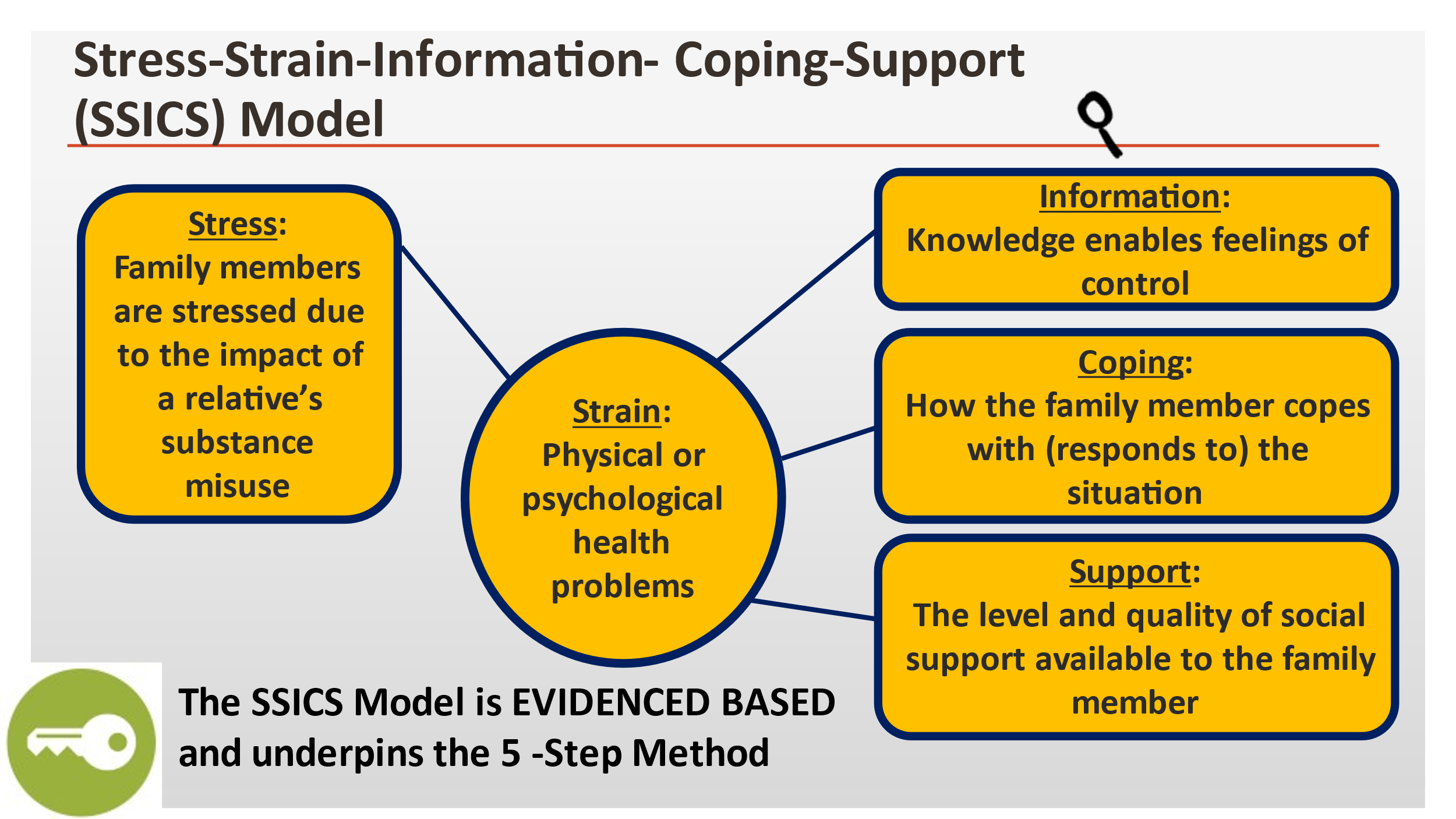 Implementation
Training of practitionersSome background and theory, lots of practice of skills for each Step

No ‘pre-requisites’: no necessary ‘professional’ background, but shorter training if they have skills in Counselling.

Competency Framework
35 competencies: six for each of the five steps  (6x5 =30) plus five core counselling competencies (30+5 = 35)
Accreditation based on 2 principles: peoplea) reviewing their own work against the Competency Framework; b) achieving evidence-based competency across this Framework, both self- AND Assessor-assessed from actual 5SM sessions.
Cultural adaptations
Certainly adaptable in Western cultures (across UK, Europe, New Zealand, etc); effective across all of these countries

Used with Māori in New Zealand and Chinese people in Hong Kong – practitioners report equally useful and effective, as do FMQ results

In India, underwent some cultural adaptation, but still did not seem effective: lots of possible reasons, but needs further testing, there and in other LMICs.